June 17, 2024
Other Workforce Expansion
Puja Patel, PhD
Director Pediatric Psychology
Department of Psychiatry, Dell Medical School
Dell Children’s Medical Center
The University of Texas at Austin
puja.patel@austin.utexas.edu
Other Workforce Expansion
Expand opportunities for specialized training with addition of 2 Psychology Postdoctoral fellows 
Increase access to care in underserved populations of youth with eating disorders and autism
Description of Trainees and their Roles
Trainees: Psychology Postdoctoral Fellows (2) 
Locations: Dell Children’s Medical Center 
Roles:
Conduct diagnostic assessments and evidence-based interventions 
Work with a multidisciplinary team of professionals
Engage in teaching and supervision of specialty area  
Dissemination of clinical work to expand literature with scholarly presentations and manuscripts
[Speaker Notes: Participates in integrated care teams with pediatricians, psychiatrists, social workers, advanced practice nurses, as well as speech therapists, occupational therapists
Provides psychological services for the diagnosis, care coordination, and intervention services for children and families impacted 
Applies evidence-based practices in evaluation and interventions for this clinical population, including transdisciplinary assessments, neurodevelopmental evaluations, Parent-Child Interaction Therapy (PCIT), RUBI Parent Training, and cognitive-behavioral therapies.
Receives supervision based on a developmental and behavioral skills training model while also having opportunities to provide supervision to psychology interns, and doctoral students, as well as psychiatry fellows and social work interns within a vertical supervision model.
Assists in ongoing research within the Developmental Behavioral Pediatrics & Neurodevelopmental Disorders including participation in presentations for research conferences and manuscript preparation, if possible.]
Project Status
Status
Recruited, trained and supported the requested two (2) psychology post doctoral fellows both fellows have been made offers to join the UT, Dell Med faculty

Support faculty time to for supervision and training across disciplines

Projection
FY 25: Two psychology postdoctoral fellows
Eating Disorders
95% of individuals ages of 12 and 25 have an ED 
Hospital admissions for ED has increased significantly  increase for children under 12

Lack of specialty providers
[Speaker Notes: Texas-Specific Data:
Lifetime Prevalence: Approximately 9% of Texans (around 2.5 million people) will experience an eating disorder at some point in their lives. This includes all age groups, from children as young as 5 years old to adults over 80 years old2.

95% percent of individuals with eating disorders in Texas fall between the ages of 12 and 25, with nearly one million of them being under 18 years old (Age Group: Ninety-five percent of individuals with eating disorders in Texas fall between the ages of 12 and 25, with nearly one million of them being under 18 years old 3.)
Over the last decade, there has been a 119% increase in the number of children under 12 admitted to hospitals for eating disorders in Texas. 
Baseline models in adolescent medicine specialists predict low growth nationally]
Eating Disorders Training Program
Development and Implementation of Didactic Series (8 lectures)
12 Trainees: CAP Residents and Fellows
Development of Advanced ED Psychotherapy Curriculum 
16-week group supervision/didactic in Temperament Based Therapy with Support 
5 Trainees: adolescent medicine LP, postdoctoral fellow, predoctoral intern, pediatric psychology extern, adolescent medicine LCSW

Facilitated creation of new ED-focused practicum training site
1 Trainee (beginning Fall 2024) for UT School Psychology extern
Increasing Access to Care
42 patients treated for Eating Disorders
413 visits
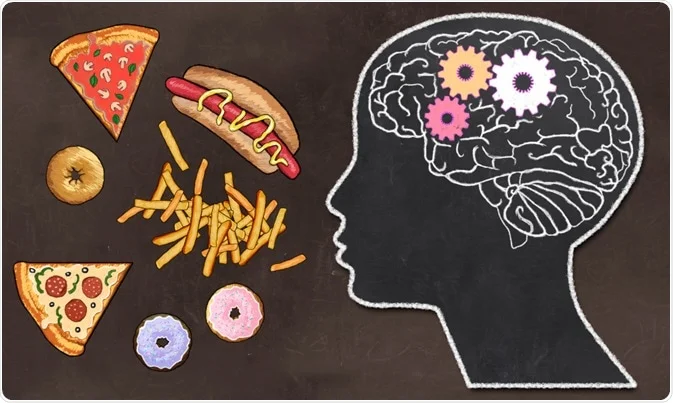 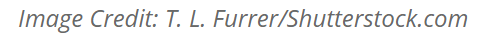 Developmental Pediatrics
Autism is one of the most commonly diagnosed neurodevelopmental disorders in the US (1 in 36) 

Early identification and treatment of ASD has higher likelihood improvement of symptoms 

Challenge of shortage of providers resulting in delayed care
[Speaker Notes: Parents of children and adolescents diagnosed with autism spectrum disorder (ASD) report delays in accessing timely diagnostic and treatment services for their children.]
Developmental Disorders
Improved Screening & Assessment in Primary Care 
Project ACCESS (Autism Comprehensive Child Evaluation and Support Services)
Older Child Evaluation for Autism & Neurodiversity Clinic
Project OCEAN (Older Child Evaluation for Autism and Neurodiversity) 

Evidence-based interventions for ASD
RUBI Parent Training, PCIT and cognitive-behavioral therapies
[Speaker Notes: implementing a program in which PCP’s can refer children suspected of having autism for efficient screening, follow up interview, and diagnostic testing. Children have been typically evaluated and diagnosed within 1 month of initial documented concern, while avoiding the waitlist to be seen at a specialty clinic.


Improved Screening & Assessment
Provided additional evidence-based practices in evaluation and interventions for this clinical population, including transdisciplinary assessments, neurodevelopmental evaluations, Parent-Child Interaction Therapy (PCIT), RUBI Parent Training, and cognitive-behavioral therapies
Older Child Evaluation for Autism and Neurodiversity Clinic
Assisted in the creation of the Older Child Evaluation for Autism and Neurodiversity Clinic
Supervision and Research 
Supervised graduate and post-baccalaureate students in assessment administration, observation  coding, and report writing. 
Assists in ongoing research within the Developmental Behavioral Pediatrics & Neurodevelopmental Disorders including participation in presentations for research conferences and manuscript preparation, if possible 



children on our department’s waitlist seeking an initial ASD assessment; this project has focused on
improving screening processes of potential patients, developing standardized assessments administered by
psychologists and practicum students or interns, and creating workflow procedures to efficiently provide
accurate diagnoses and appropriate referrals. In]
Increasing Access to Care
146 patients assessed and treated
379 clinical visits
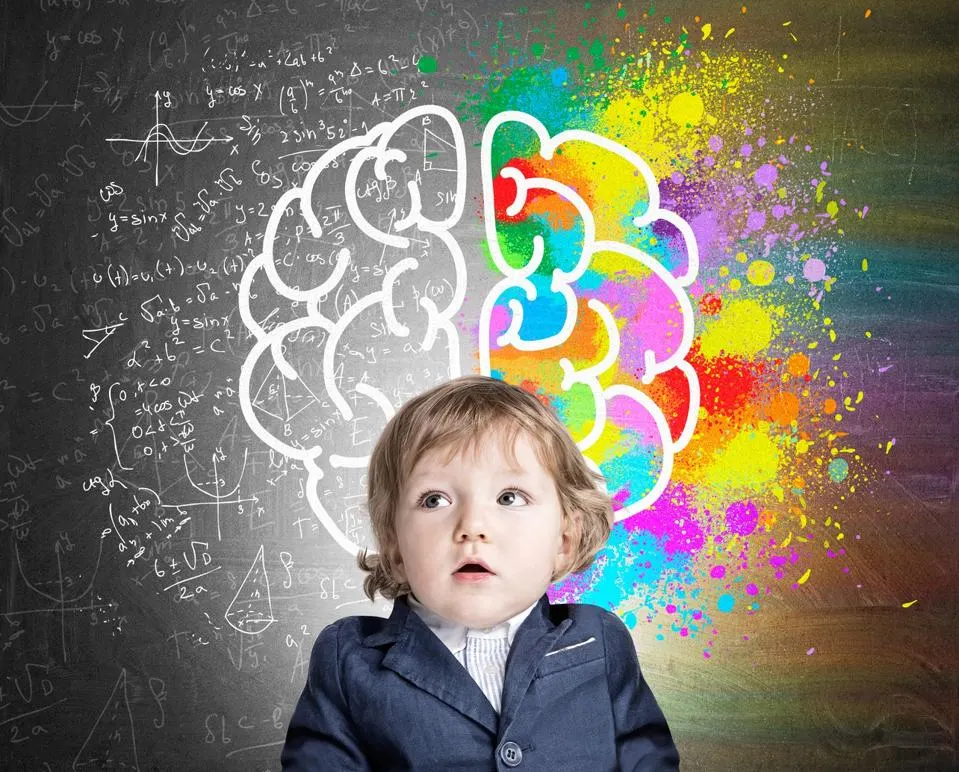 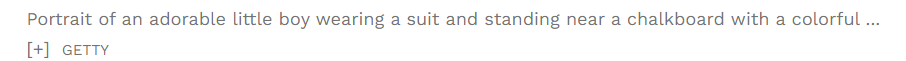 Future Vision
Proposed OWE Expansion (25-26 Academic Year)
Three (3) postdoctoral fellows
One (1) psychology intern 

Investment in Training
[Speaker Notes: Proposed three postdoctoral fellows to support workforce expansion for 2025-26 academic year
Grow the mental health workforce to add an additional psychology postdoctoral fellow and a psychology intern to serve Central Texas children
Modest increase in Maintenance and Operations expenses to allow for enhanced, paid training and travel for all psychology trainees at Dell Children’s Medical Center]